Realizing Innovation and Opportunity in WIOA Aligned by Design: WIOA & Career and Technical Education (CTE)June 8, 2015@skillscoalition
Webinar Instructions
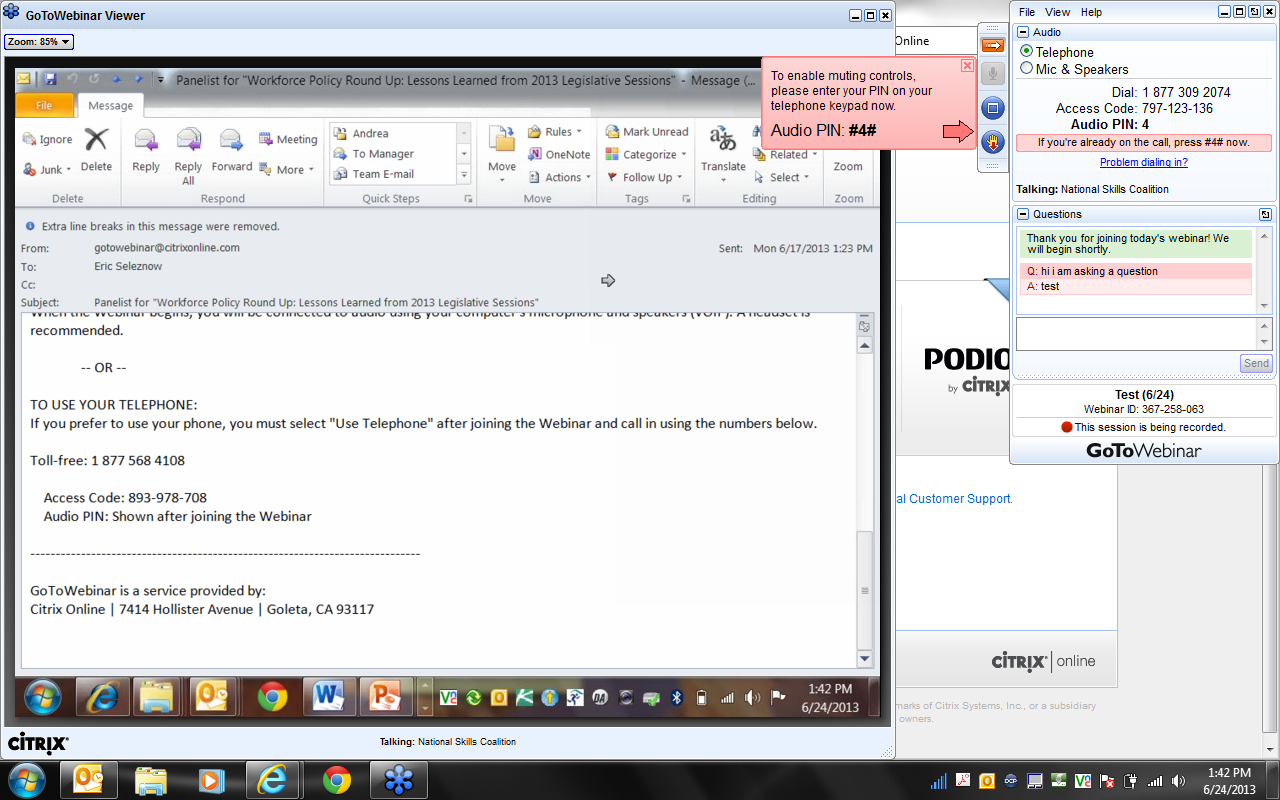 How to access audio and ask a question:
If you are opting to access audio via telephone, dial the provided number, then enter the access code and audio pin.
Type in your questions in the question box. Our moderator will either type a response to your question or provide an answer during the Q&A session at the end of the webinar.
Realizing Innovation and Opportunity in WIOA Aligned by Design: WIOA & Career and Technical Education (CTE)June 8, 2015@skillscoalition
Our Vision
We seek an America that grows its economy by investing in its people, so that every worker and every industry 
has the skills to compete and prosper.
Our Mission
We organize broad-based coalitions seeking to raise the skills of America’s workers across a range of industries. 
We advocate for public policies that invest in what works, as informed by our members’ real-world expertise. 
And we communicate these goals to an American public seeking a vision for a strong U.S. economy that allows everyone to be part of its success.
Aligned by Design: WIOA & Career and Technical Education (CTE)
Today’s Speakers
Bryan Wilson, State Policy Director, National Skills Coalition
Kimberly Green, Executive Director, National Association of State Directors of Career Technical Education Consortium 
Alisha Hyslop, Director of Public Policy, Association for Career and Technical Education 
Gene Dudley, Director, Career and Technical Education, Alabama Community College System
Aligned by Design: WIOA & Career and Technical Education (CTE)
This Webinar is part of NSC’s Realizing Innovation and Opportunity in WIOA series of webinars and papers.  

“Playbook for Creating Effective State Plans”
“Engagement matters: a case study of New    Jersey's WIOA planning process”
“Align by Design” WIOA & CTE, Adult Education, TANF, SNAP E&T
    Webinars and Fact Sheets
Aligned by Design: WIOA & Career and Technical Education (CTE)
WIOA State Plans
Unified Plans: 6 Core Programs under the 4 Titles of WIOA
Combined Plans: 6 Core Programs plus one or more other programs, such as Perkins, TANF, or SNAP E&T
Unified or Combined Plans should be broad and robust.
Aligned by Design: WIOA & Career and Technical Education (CTE)
Key Areas Where Alignment Can Occur:

Planning
Labor Market Information
Career Pathways
Integrated Education and Training
Employer Engagement
Work-based Learning
Performance Measures and Shared Data
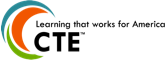 WIOA and CTE Alignment 
Opportunities at the 
State Level
CTE Governance
Perkins requires states to identify an “eligible agency” 
All but 11 states, federal CTE investment is governed by the state department of education
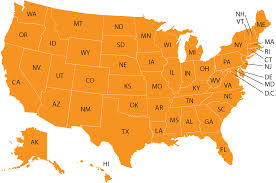 Perkins 101
Single state plan submitted by eligible agency
Each state determines split of funds between secondary and post secondary CTE 
Based on this split, funds go to local education agencies and/or eligible post secondary institutions
Separate secondary and post secondary local plans, separate secondary and post secondary performance indicators
Relevant WIOA-CTE Intersections
Unified and Combined State Plan
Definitions and Coordination Opportunities
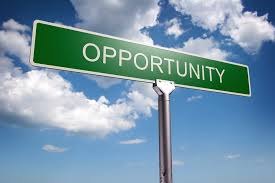 Unified State Plan – Strategic Plan
Labor market and economic analysis 
Analysis of knowledge and skills needed to meet employment needs
Analysis of workforce development activities (including education and training)
Description of the state’s strategic vision and goals for preparing an educated and skilled workforce
Unified State Plan - Operational
Alignment with activities provided under other education and training programs, including CTE not covered by the plan and assuring coordination of and non duplication of effort.
Engage the State’s community colleges and area career and technical education schools as partners in the workforce development system and enable the State to leverage other Federal, State, and local investments that have enhanced access to workforce development programs at those institutions.
Combined State Plan
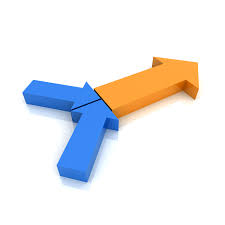 Perkins is an optional program to be included in a WIOA combined state plan.
Relevant Definitions/Coordination Opportunities
Career Pathway 
Industry or Sector Partnership 
Economic Self-Sufficiency 
“In-Demand” Sector/Occupation 
Recognized Postsecondary Credential 
Common Measures
Data Sharing/Systems Alignment
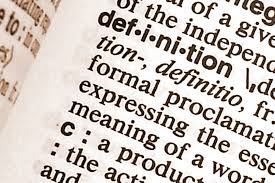 WIOA and CTE Alignment at the Local Level
Training Services
CTE is primary source of eligible training providers
New opportunities for direct contracting with postsecondary institutions
Community and technical colleges and area CTE centers should be involved in local WIOA planning
Youth Programs
Despite funding shifts, there are still opportunities to serve in-school youth
Youth programs must spend 20% of funding on work experiences – opportunities to partner on work-based learning
Students who return to school after enrolling in WIOA still count as “out-of-school” youth
Cross-cutting opportunities
Career pathways
Sector partnerships
Integrated education and training programs
Data sharing
Labor market alignment
WIOA and CTE
Gene Dudley
Director of Career and Technical Education
June 9, 2015
Career and Technical Education:Mission Statement
…. Assists the ACCS in developing, planning, implementing, and assessing occupational and technical education programs and in implementing state and federal career and technical education statutes and regulations.
Career and Technical Education (CTE) Programs
CTE programs prepare students to enter the workforce with the academic and technical skills needed to compete successfully in the job market.
Career and Technical Education
Working closely with State Agencies and Partners
Regular interagency meetings
Serve on Implementation sub-Committee
ACCS is primary “Eligible Training Provider” for the state
Career Centers located at ~half of our ACCS colleges throughout the state
Adult Ed is housed at each Career Center
Career and Technical Education: Career Pathways
Alignment of non-credit, adult education and secondary education to postsecondary education to four-year universities 
Nationally Recognized Credentials
Dual enrollment/Articulation Agreements
Prior Learning Assessments (PLA)
Curriculum
Work-based learning
26
Career and Technical Education: Career Pathways
Nationally Recognized Credentials 
Available on the ACCS Web site
Non-credit to credit
Built into Programs
Menu of choices
Stackable
Follows Career Pathway
Business and Industry driven
Critical for Dual Enrollment
27
Career and Technical Education: Career Pathways
Dual Enrollment/Articulation
Articulation
National leader
In place for several years
Dual Enrollment
Goal – Increase pipeline
Funding based on regional/state workforce needs
Earning credit for HS/College
Planning for AE/GED students
Career and Technical Education: Career Pathways
Stackable Certificates
Short-term Certificates
Long-term Certificates
Associate Degree (if applicable)
Built-in stackable credentials
Credit through prior learning assessments (PLA)
Critical component of Dual Enrollment
29
Career and Technical Education: Career Pathways
Work Based Learning
Cooperative (Co-op)Field Experiences
Internships
Apprenticeships
Federal Registered
Local
30
Career and Technical Education: Curriculum Development
Develops and maintains curricula and plans of instruction for all career and technical education programs.
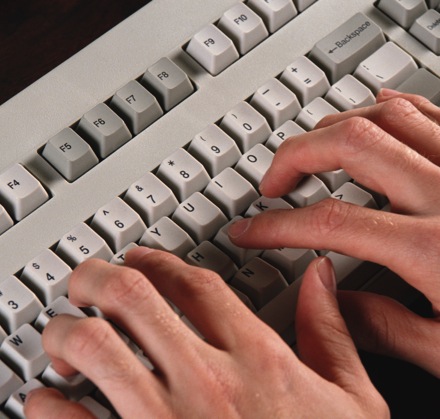 Career and Technical Education is Workforce Development
Partnerships for success!
Business/Industry
Colleges
Students
Questions?

Gene Dudley
Gene.dudley@accs.edu 
(334)293-4652
Discussion
Please type your questions into the question box.
Stay Connected
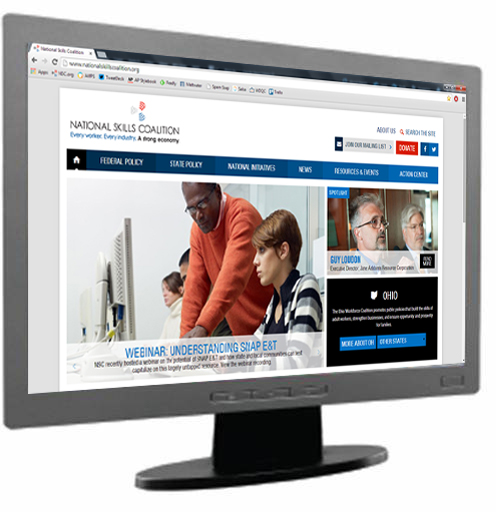 Visit our website.
Sign up for our member email list.
Follow us on:
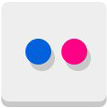 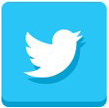 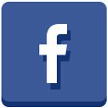 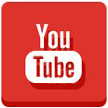 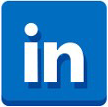 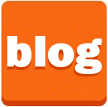 Contact
Bryan Wilson, Bryanw@nationalskillscoalition.org
Kimberly Green, kgreen@careertech.org
Alisha Hyslop, AHyslop@acteonline.org
Gene Dudley, Gene.Dudley@accs.edu